Leading Change in Institutions of Higher Educationto Advance Early Childhood Intervention Programs of Study
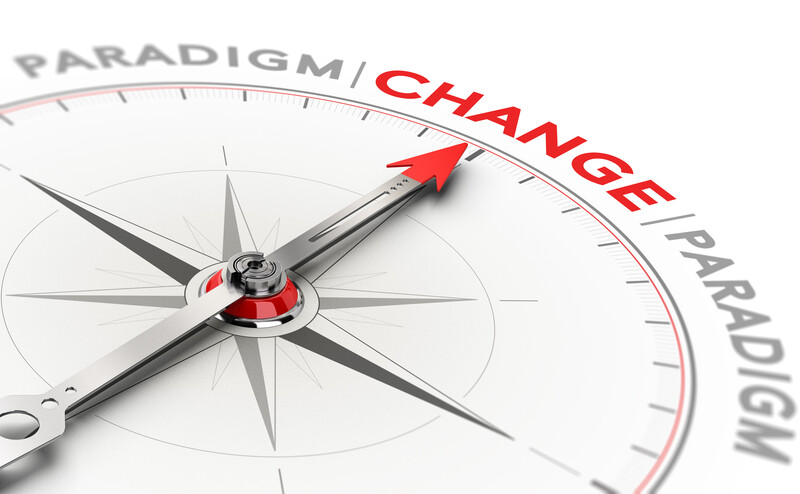 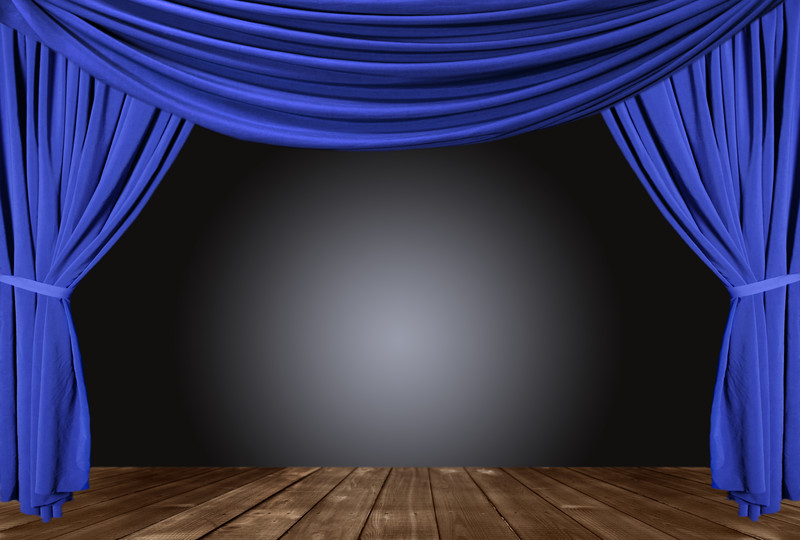 Mary Beth Bruder 
will set the stage for us
What we will do together today
Learn about each other and the HBCUs and MSIs you represent 

Divide into affinity groups of HBCUs and MSIs to explore opportunities and challenges in the early childhood education and intervention space 

Explore the concepts of leadership and leaders and differentiate between the two

Listen and share … lessons of the journey leading change in HBCUs and MSIs 

Identify the adaptive challenges and work of leadership and leading change in HBCUs and MSIs in general and to advance new programs of study in particular
Share:
your name
what state, tribal nation, or territory in which you reside
your HBCU or MSI affiliation

Respond to this question:

Other than this amazing venue, what is your primary motivation to participate in this early childhood intervention systems change opportunity for HBCUs and MSIs?
Introductions in 3 minutes…
or less
Small Group Dialogue
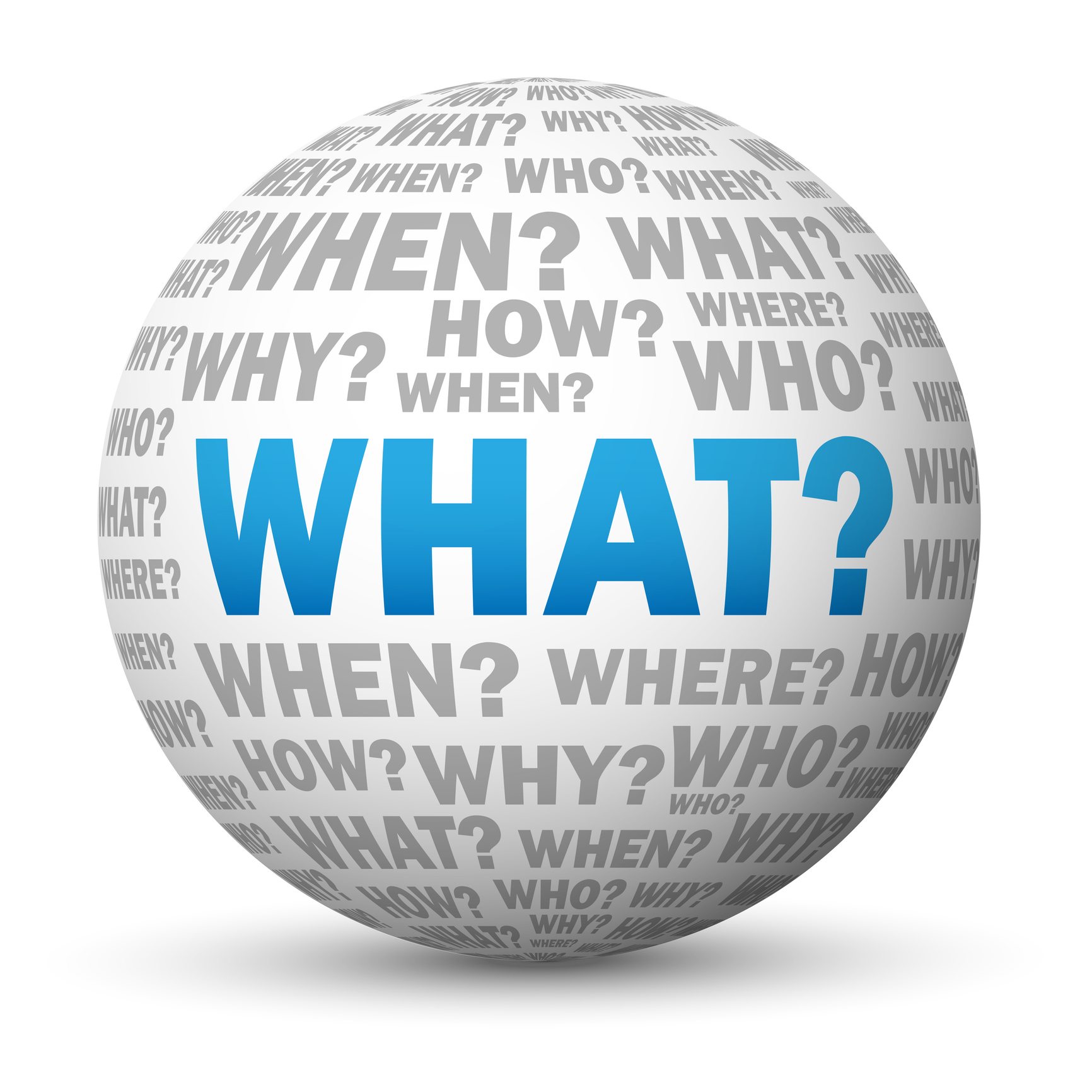 What are the primary benefits to you see in starting or expanding an early childhood education or early childhood intervention program of study at you HBCU or MSI?


Consider the current socio-cultural, political, and economic environments in your HBCU or MSI and state/territory. What are the primary  challenges you envision to gain “buy in,” and support to start or expand an early childhood education or early childhood intervention program of study?
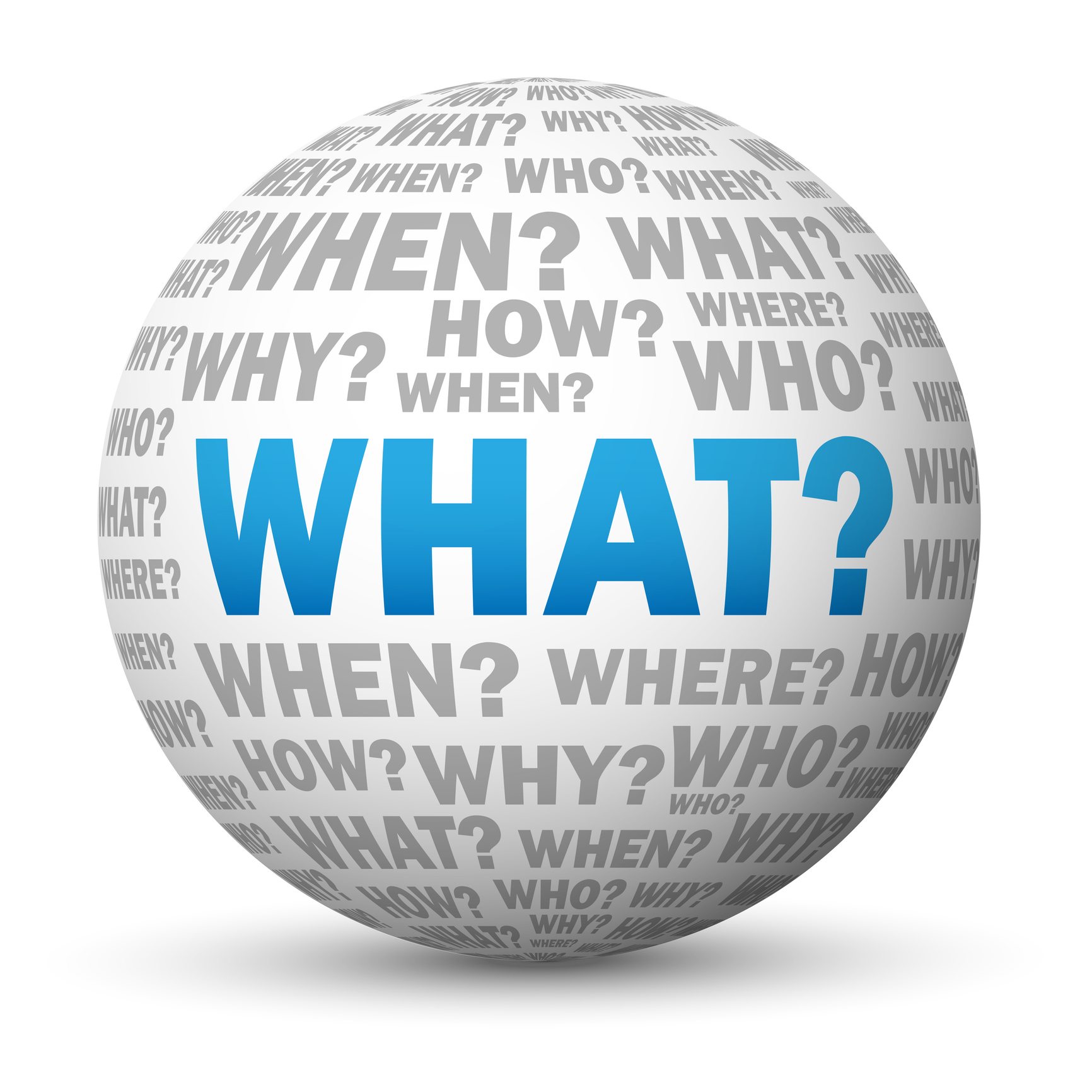 One reason why change is so hard
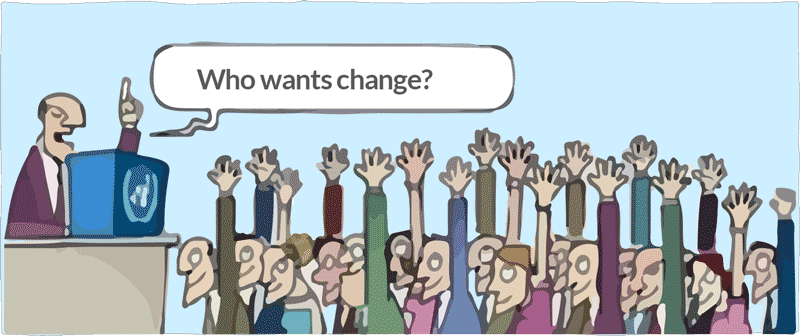 Assuming the role of leader to effect change
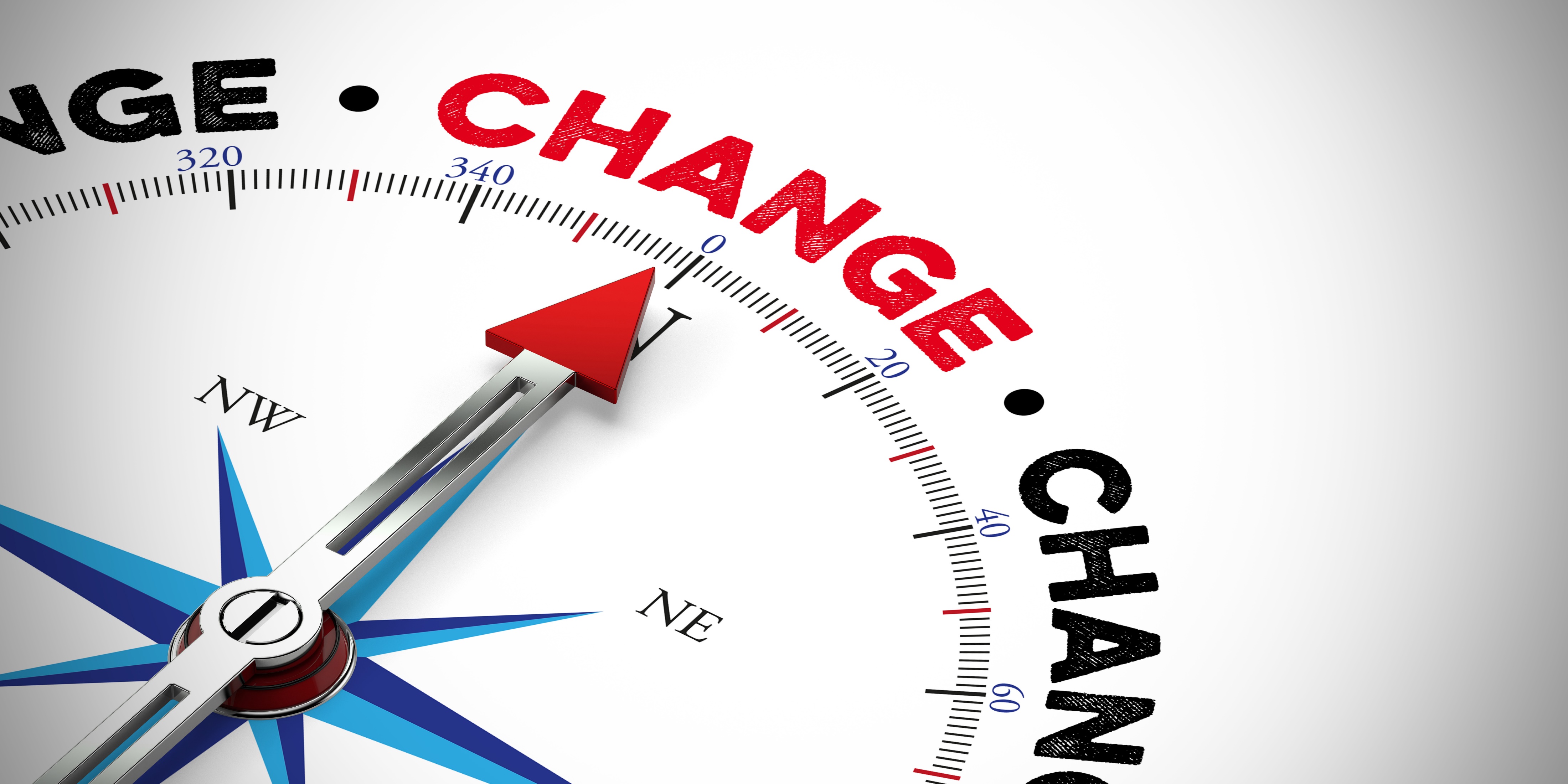 Think  about …
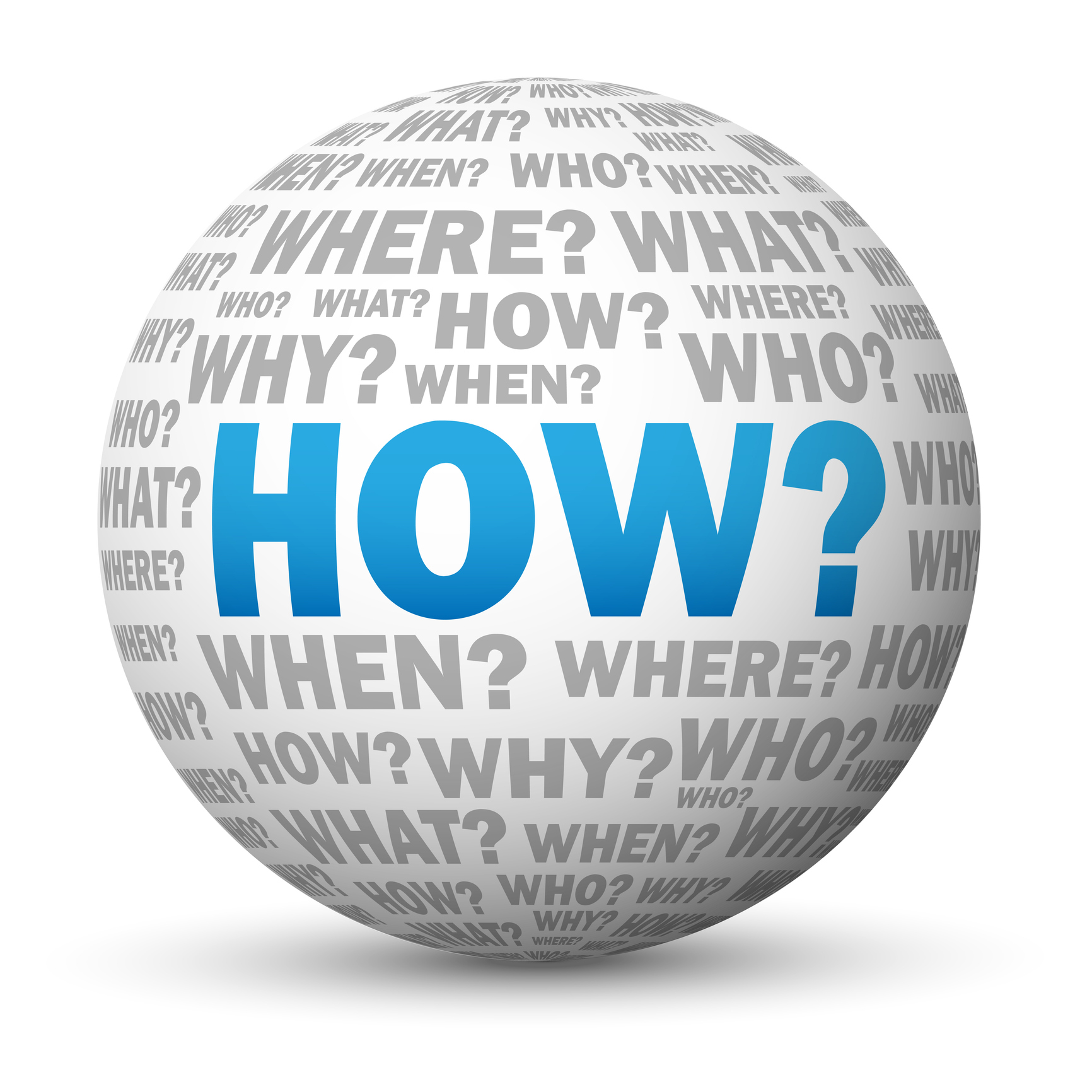 How do you see yourself as a leader?
How do you see yourself in leadership?
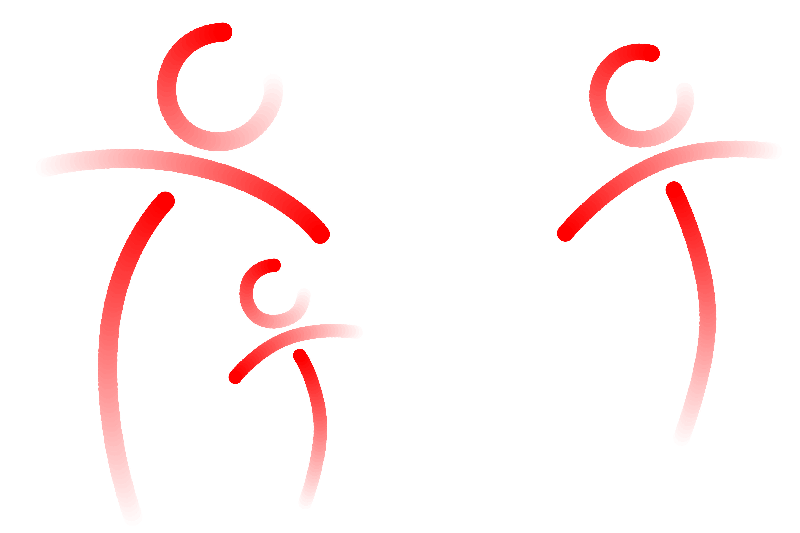 Slide Source:© 2024 -  Georgetown University National Center  for Cultural Competence
1, 2, 4  FOR  ALL
Adapted from Change Matrix
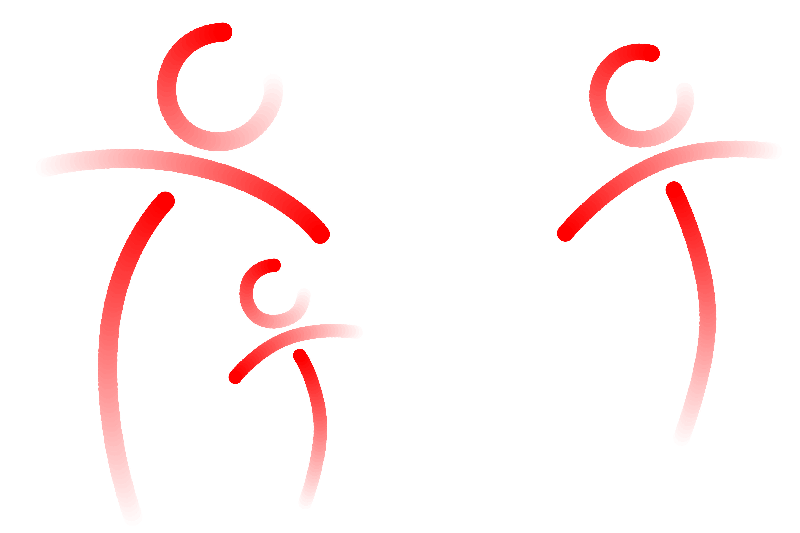 Slide Source:© 2024 -  Georgetown University National Center  for Cultural Competence
Exploring leadership and leaders and differentiating between the two
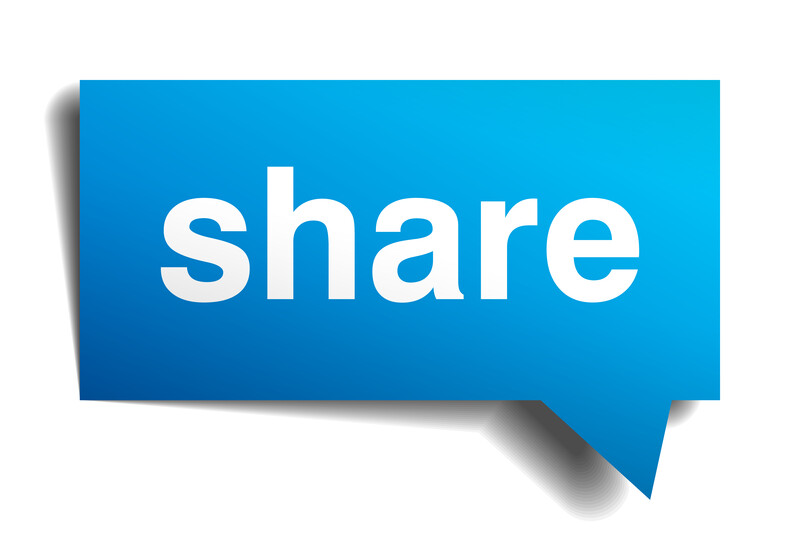 leader
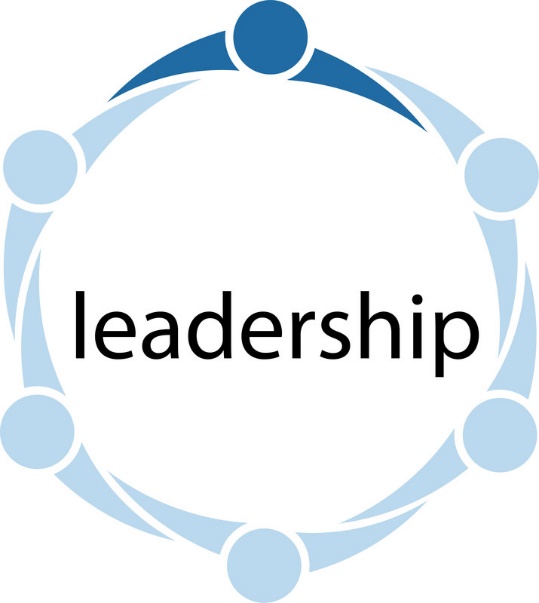 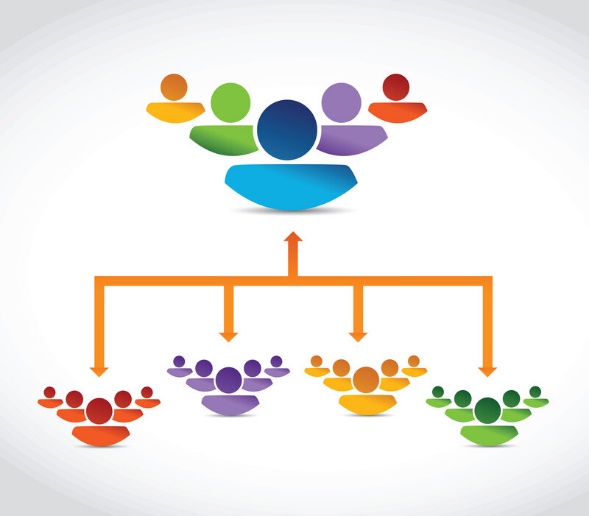 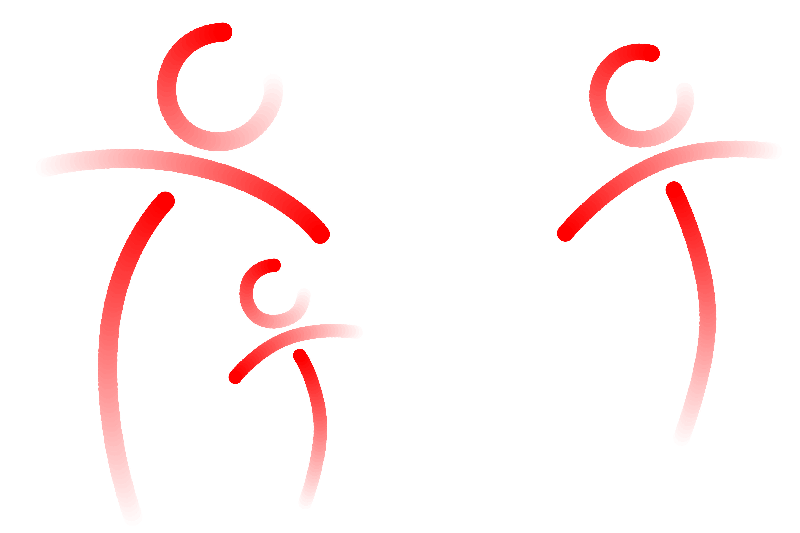 Slide Source:© 2024-  Georgetown University National Center  for Cultural Competence
Differentiating Leadership, Management, & Advocacy
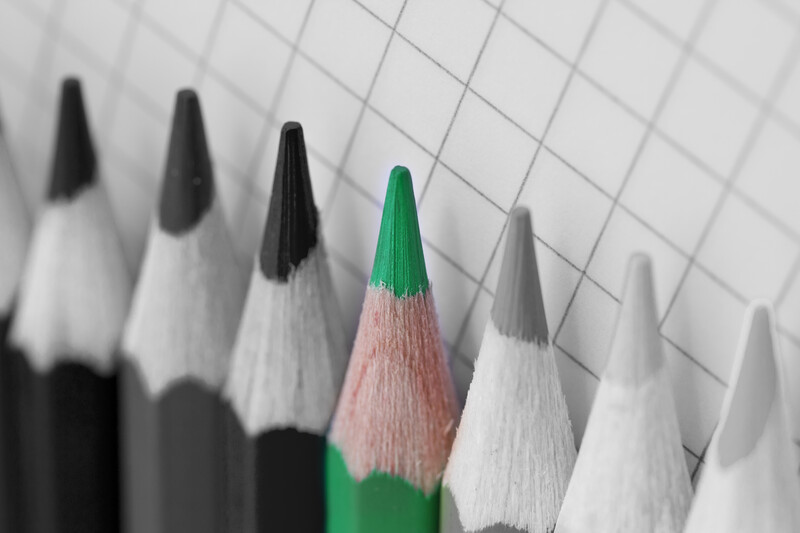 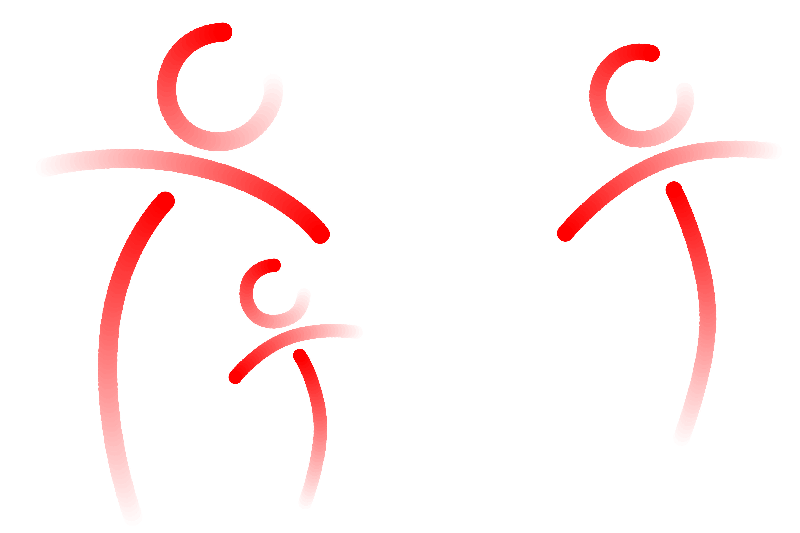 Slide Source:© 2024-  Georgetown University National Center  for Cultural Competence
Leadership is NOT …
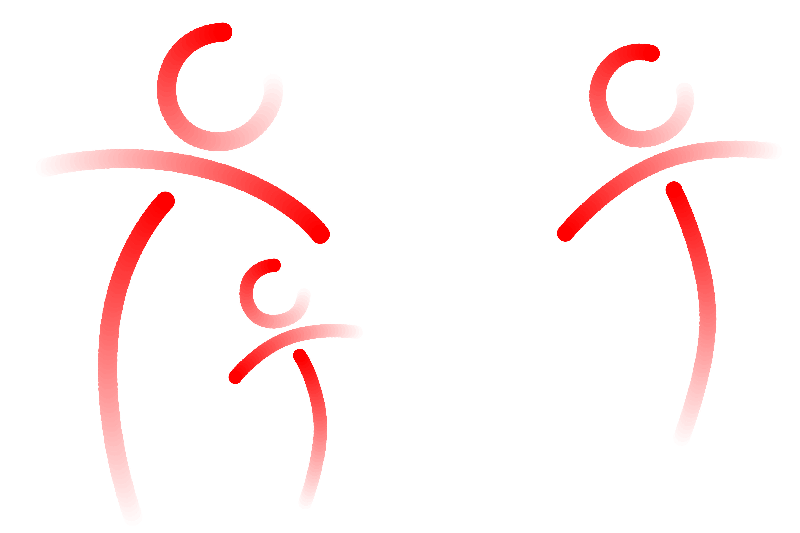 Slide source: © Georgetown University Leadership Academy, National Center for Cultural Competence
Leadership is different than management
Understanding the difference is one of the first steps to understanding one’s role as a leader.
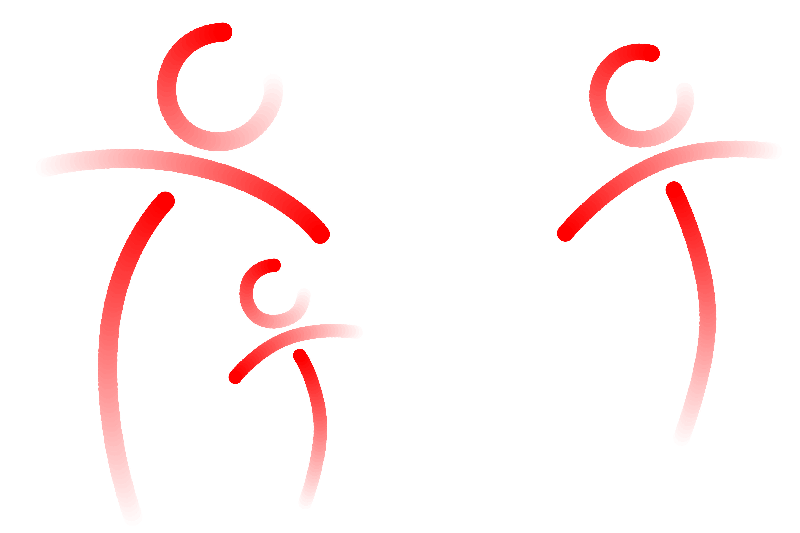 Slide source: © Georgetown University Leadership Academy, National Center for Cultural Competence
Leadership is different than advocacy
Leadership
Advocacy
Provides focus and attention

Tells

Argues

Persuades
Provides focus and attention

Brings people together

Mobilizes resources

Asks and reflects
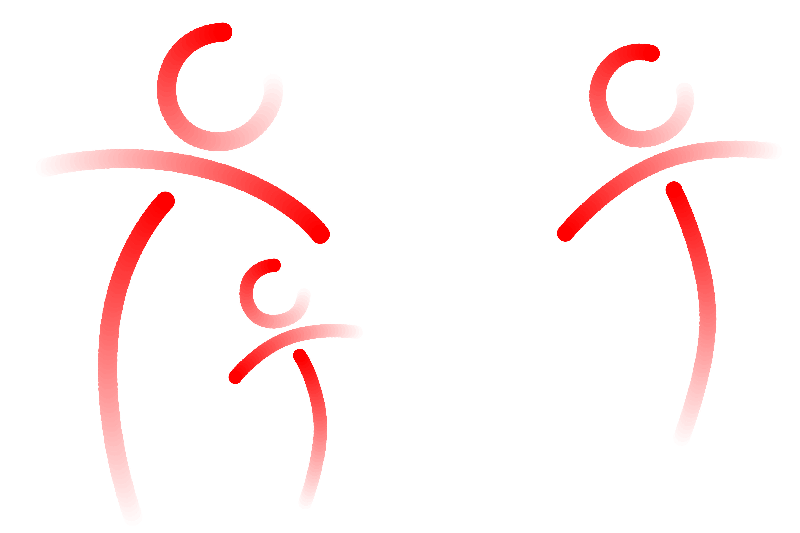 Slide source: © Georgetown University Leadership Academy, National Center for Cultural Competence
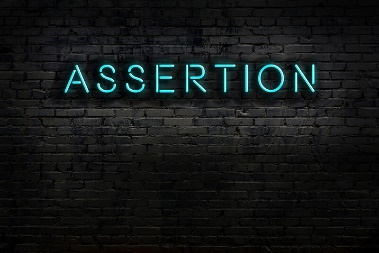 Leadership is a set of personal attributes, qualities, and skills either intuitive and/or acquired that rouses and motivates others (Northouse, 2001). One can demonstrate leadership by position and by influence ─ both are necessary to advance equity in HBCUs and MSIs.
Source: Adapted from Goode & Jackson. NCCC CLC Leadership Academy
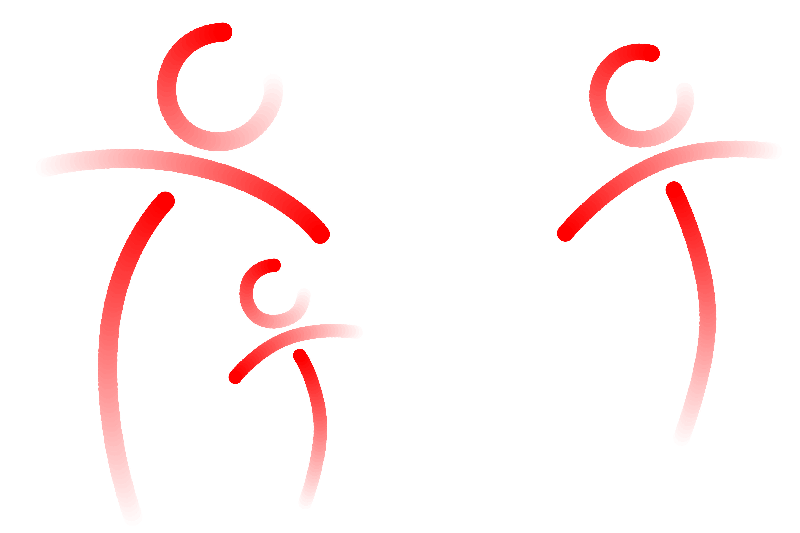 Slide Source:© 2024  Georgetown University National Center  for Cultural Competence
Assertion-
Anyone can be a leader at any time and in any context.
A leader: 
is a person who inspires and engenders trust in others; 
uses and shares power to achieve a desired outcome or goal; 
is conscious and aware of the influence of cultural values, beliefs, and behaviors─ their own, those of others, and those embedded in the fabric of society and its institutions; and 
 is an in influential person. 

Change always takes place within the socio-cultural, political, and economic environment.

Leadership for change in HBCUs and MSIs requires the capacity to identify and effectively address the adaptive challenges ─ for self and for others.
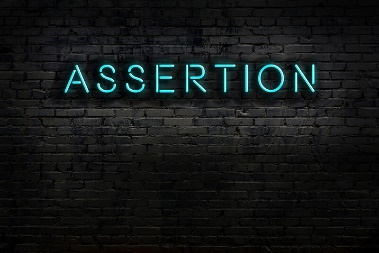 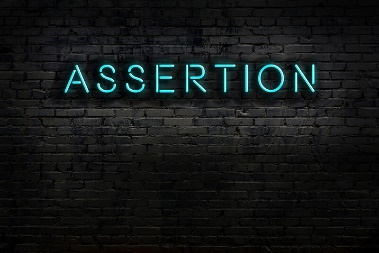 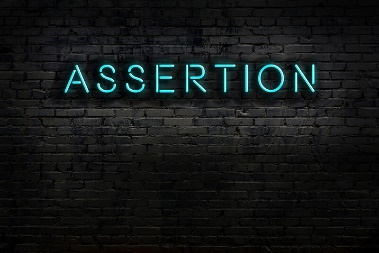 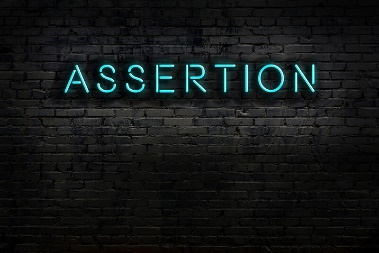 Source: Adapted from Goode & Jackson. NCCC CLC Leadership Academy
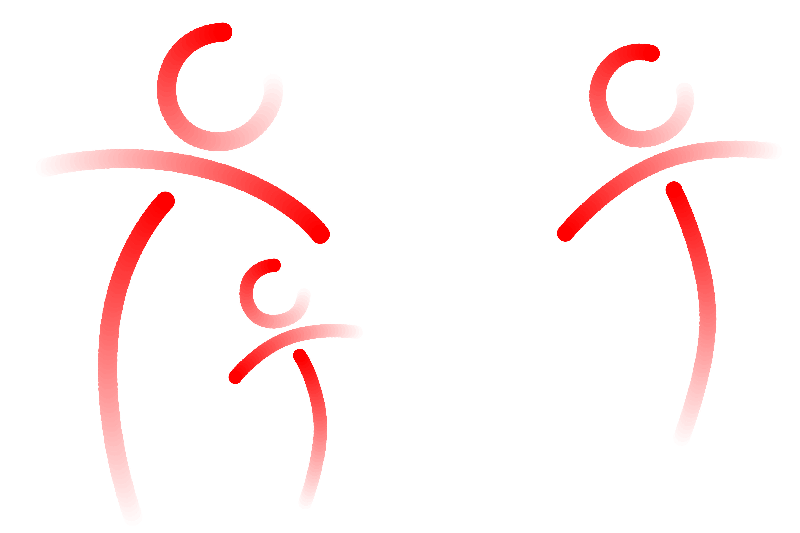 Slide Source:© 2024-  Georgetown University National Center  for Cultural Competence
Advancing Change in HBCUs and IHEs
Personal or individual and organizational or institutional change  requires the capacity to differentiate between and meet the challenges of both technical and adaptive work.
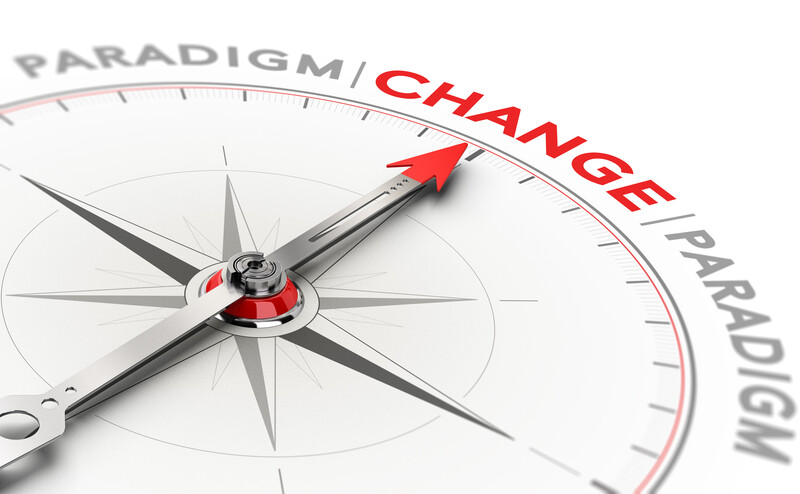 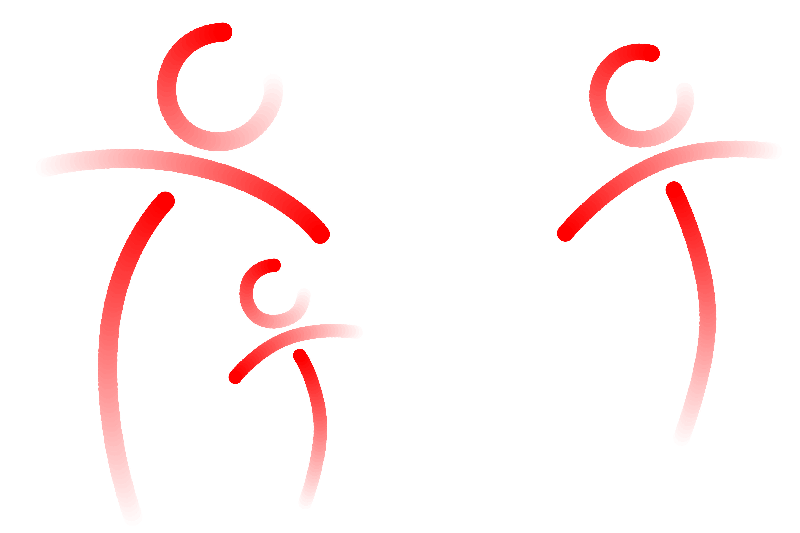 Slide Source:© 2024 -  Georgetown University National Center  for Cultural Competence
technical challenge
vs. 
adaptive challenge
Equity within the Context of  Personal and Organizational Change
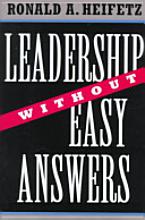 Does making progress require  
changes in people’s values, attitudes,
and behaviors?
Reference: Heifetz, R.A. (1994). Leadership Without Easy Answers.  Cambridge, MA: The Belknap Press of Harvard University Press
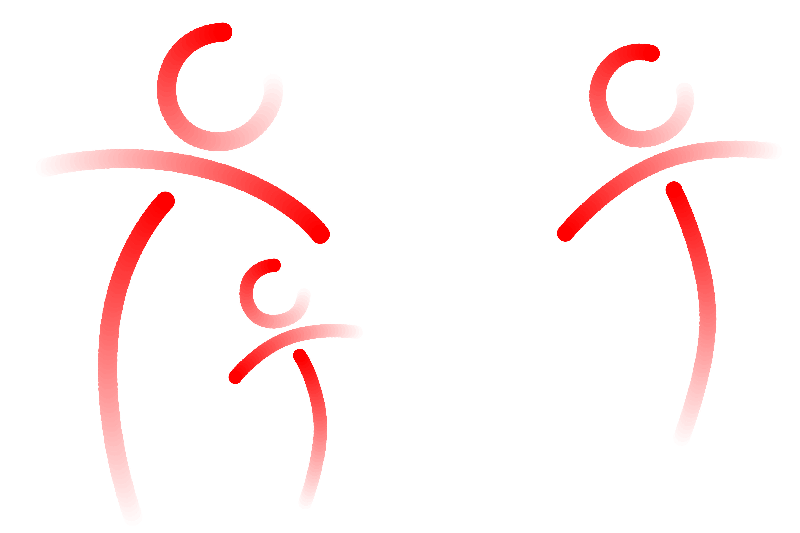 Slide Source:© 2024  -  Georgetown University National Center  for Cultural Competence
Differentiating Technical and Adaptive Work
TECHNICAL WORK

Perspectives are aligned

Definition of the problem is clear

Solution to and implementation to address the problem is clear
 
Primary responsibility for organizing the work lies with the formal or appointed leader
ADAPTIVE WORK

Legitimate yet competing perspectives 

Definition of the problem is unclear

Solution and implementation require learning  

Primary locus of responsibility is not the formal or appointed leader
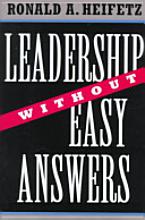 Reference: Heifetz, R.A. (1994). Leadership Without Easy Answers.  Cambridge, MA: The Belknap Press of Harvard University Press
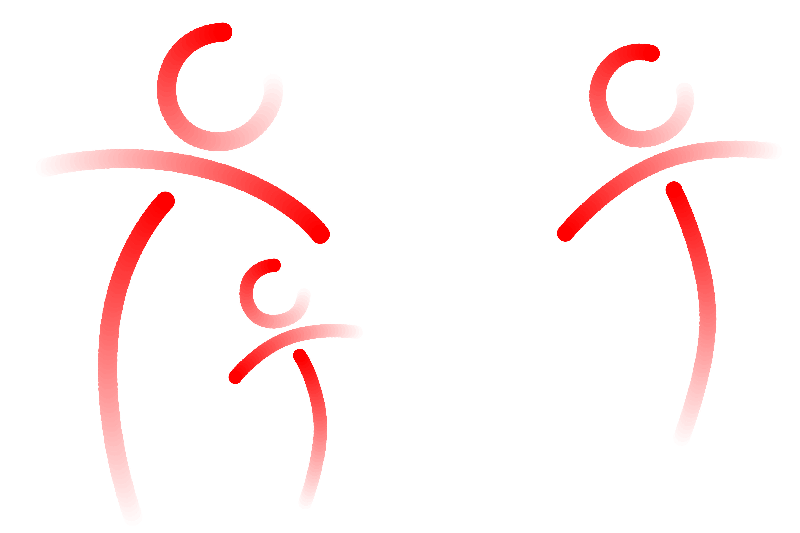 Slide Source:© 2024  -  Georgetown University National Center  for Cultural Competence
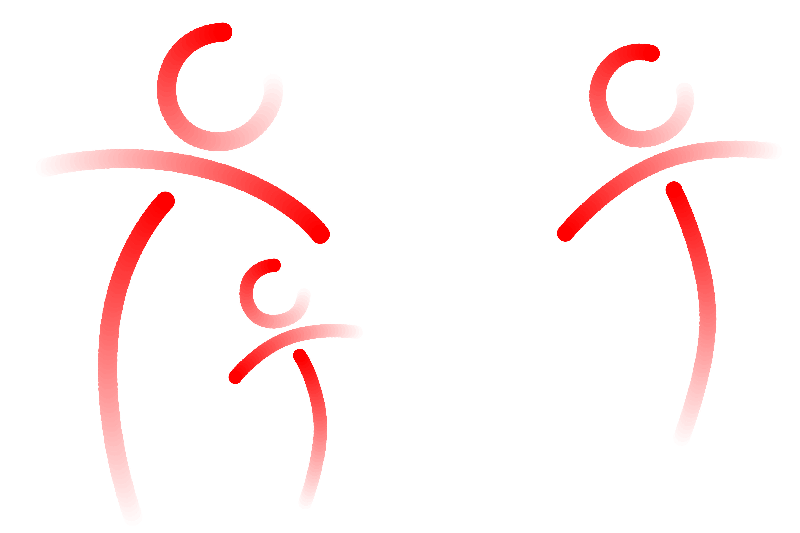 Slide Source:© 2024  -  Georgetown University National Center  for Cultural Competence
[Speaker Notes: Large group]
Listening and Sharing… Leading Change in IHEs
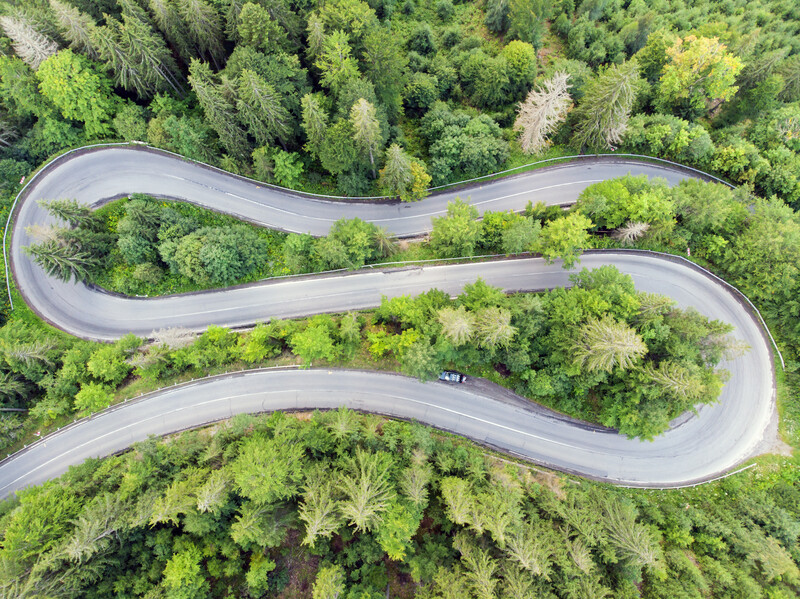 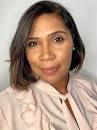 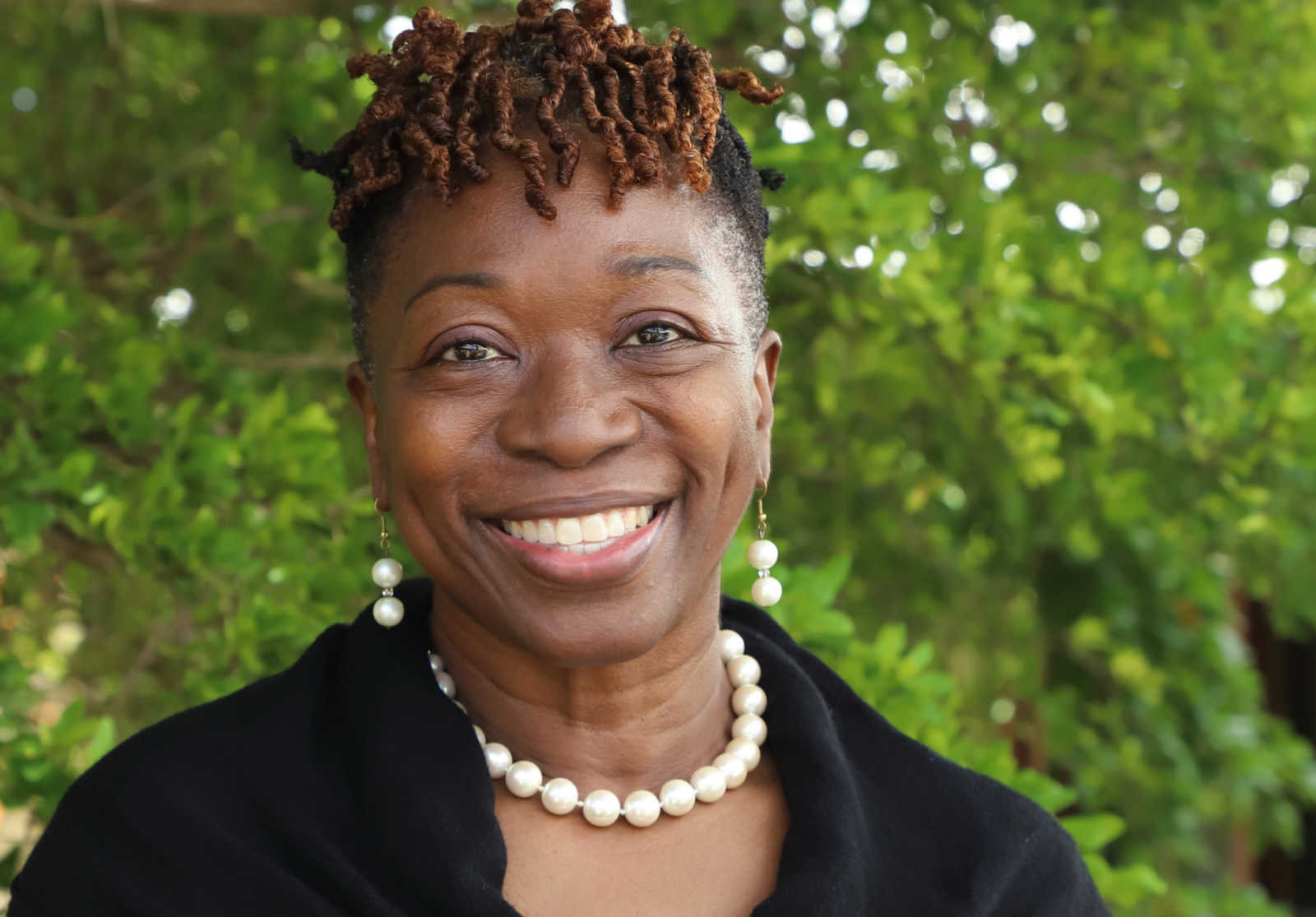 The road ahead is rarely straight!
Karen Brown, Ph.D.
Lydia Ocasio-Stoutenburg, PhD
Small Group Dialogue
What is the socio-cultural and political environment in which you are advancing change in your HBCU or MSI?

How will you address the adaptive challenges that will invariably come your way?
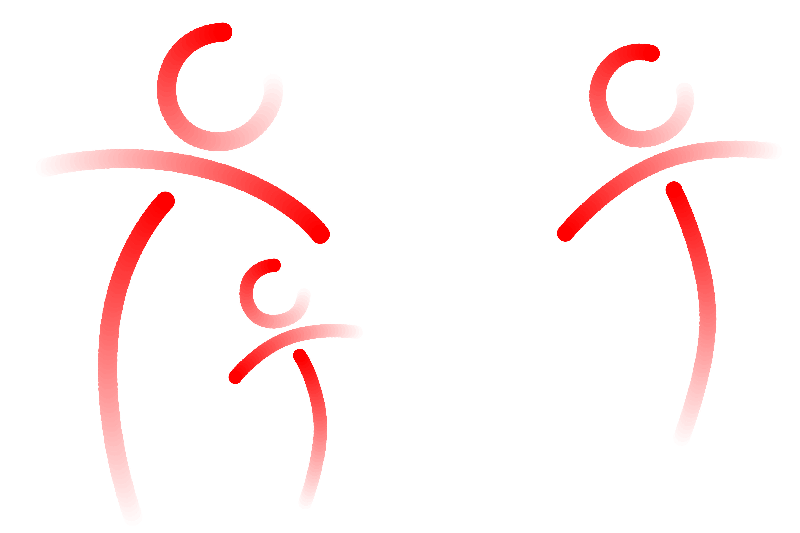 Slide Source:© 2024 -  Georgetown University National Center  for Cultural Competence
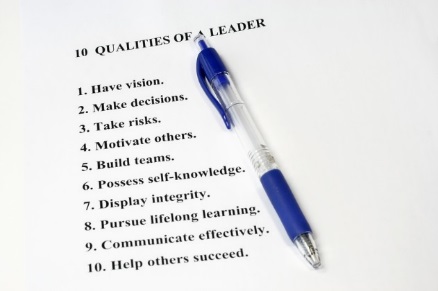 YOU ARE LEADING
WITH OR WITHOUT
Model the way
Inspire a shared vision
Challenge the process
Enable others to act
Encourage the heart
Five Practices of Exemplary Leadership  Leadership Practices Inventory
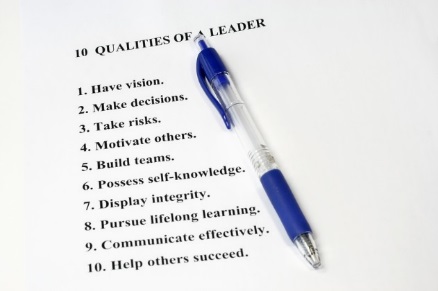 Get on the balcony
Identify the adaptive challenge 
Regulate distress 
Maintain disciplined attention 
Involve all of the people in the work 
Protect all voices 
 Heifetz, R. (1996). Leadership without Easy Answers.
FORMAL 
AUTHORITY
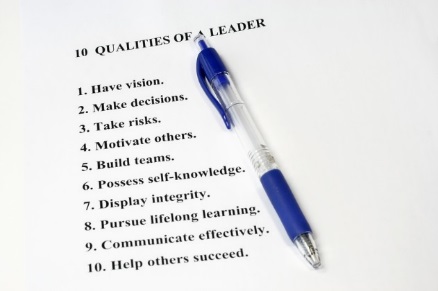 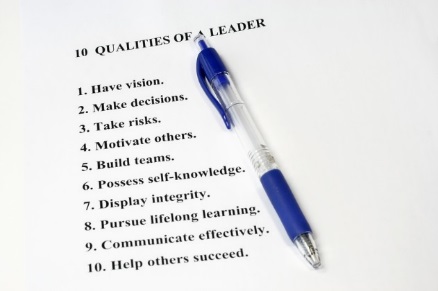 WHEN YOU
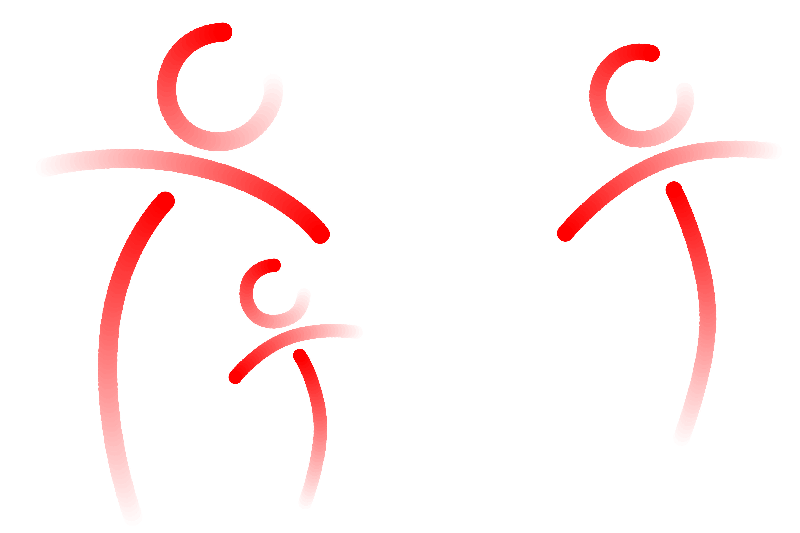 Slide Source:© 2024 -  Georgetown University National Center  for Cultural Competence
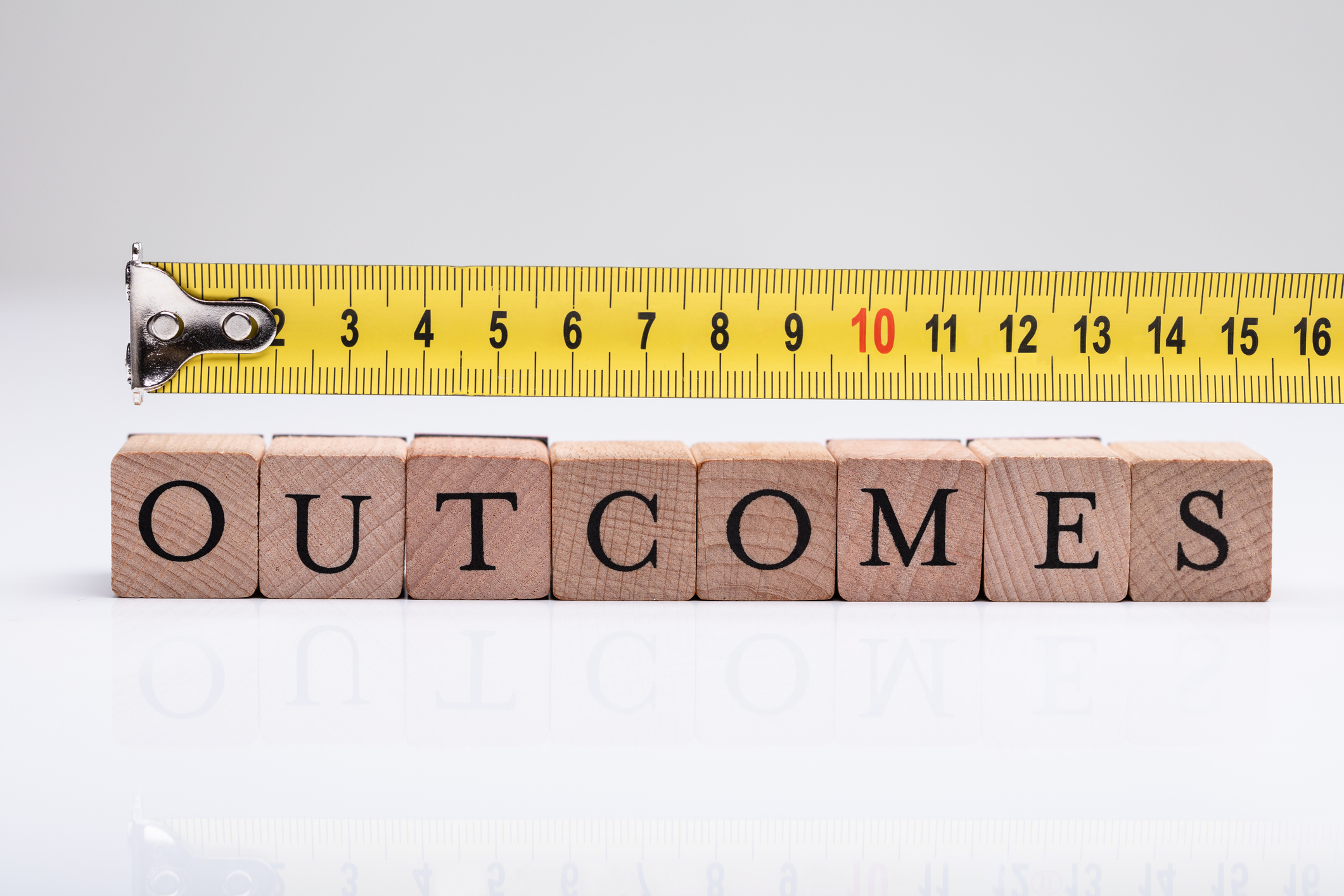 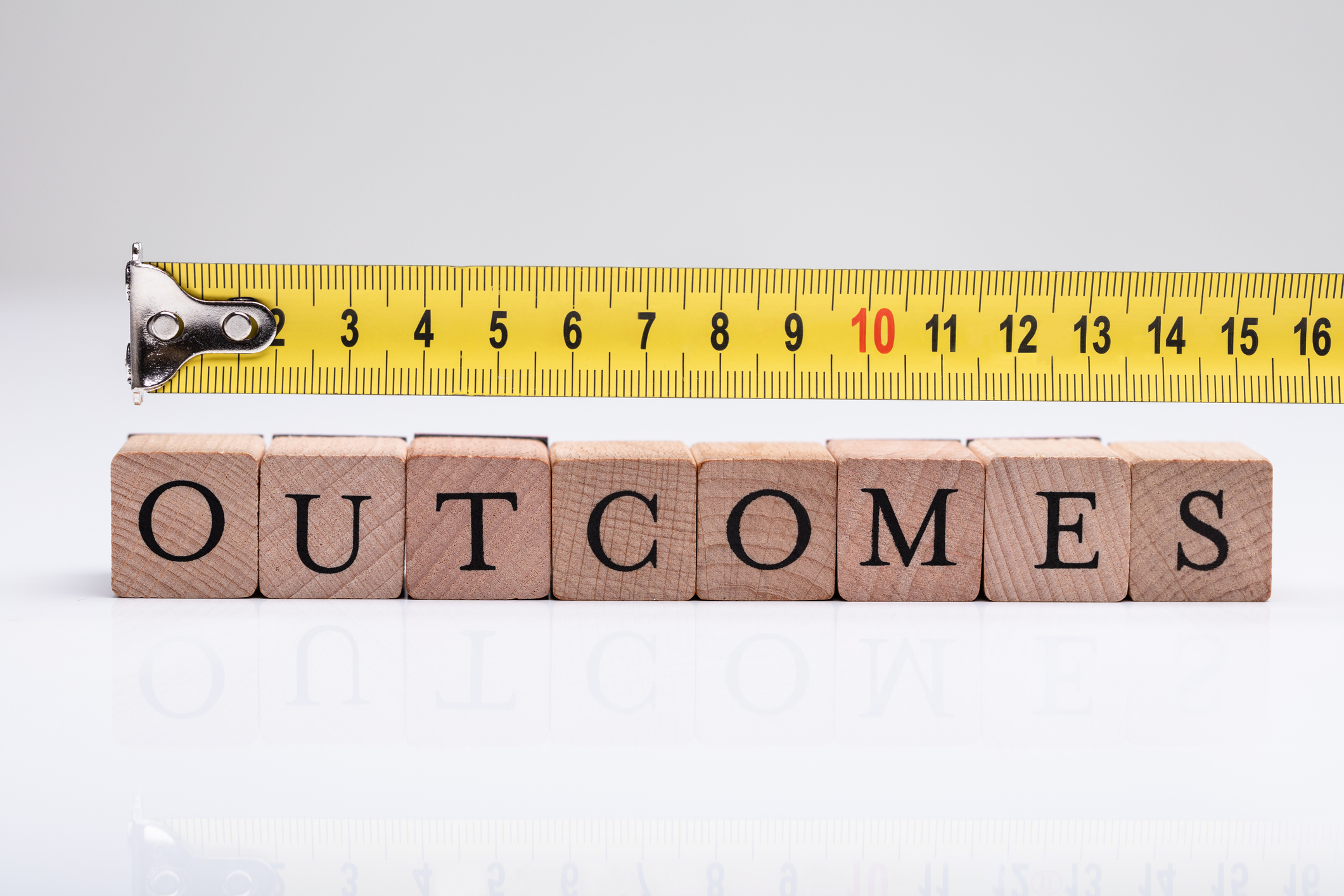 What are one-two outcomes you want 
as  result of your participation in this change opportunity?
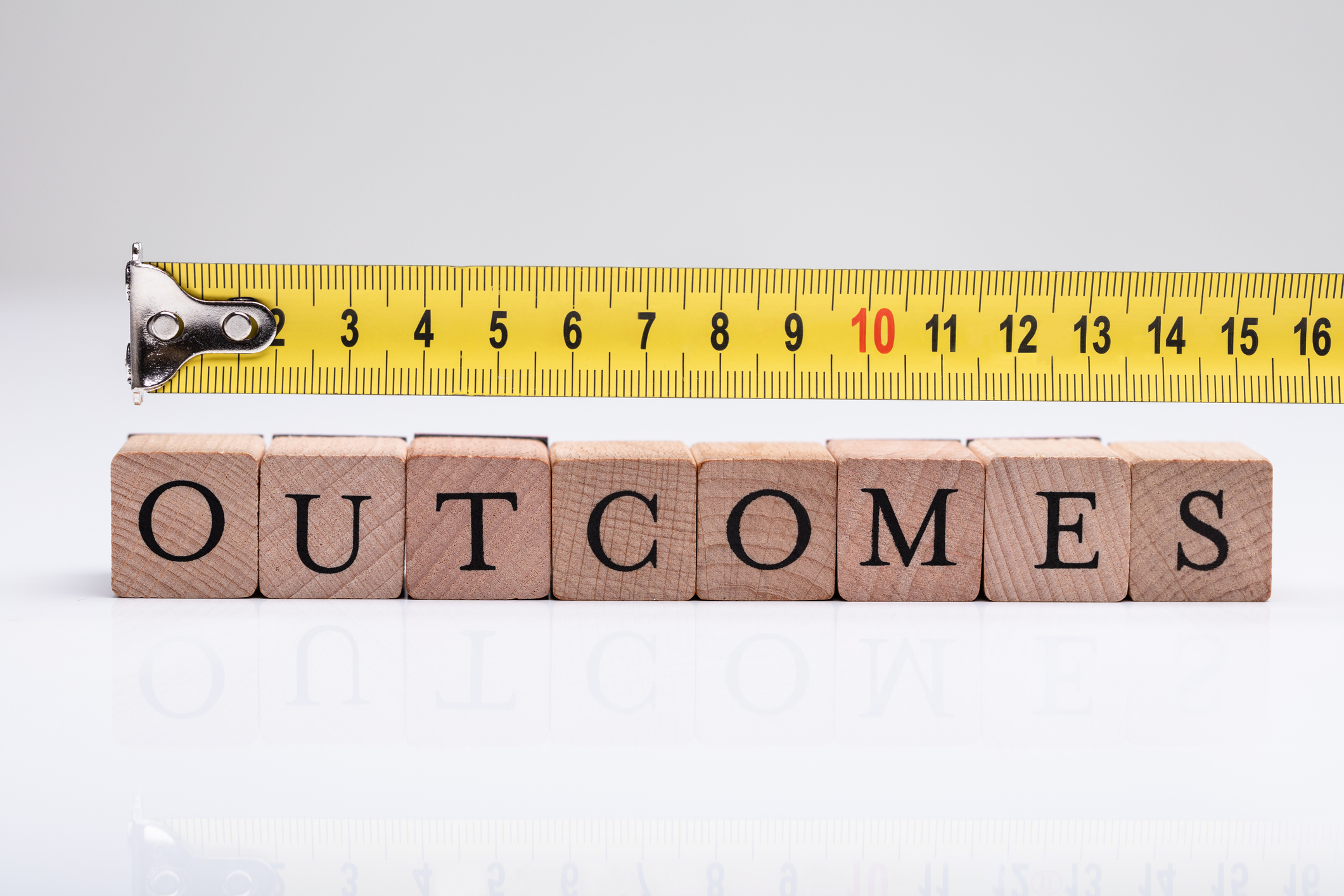 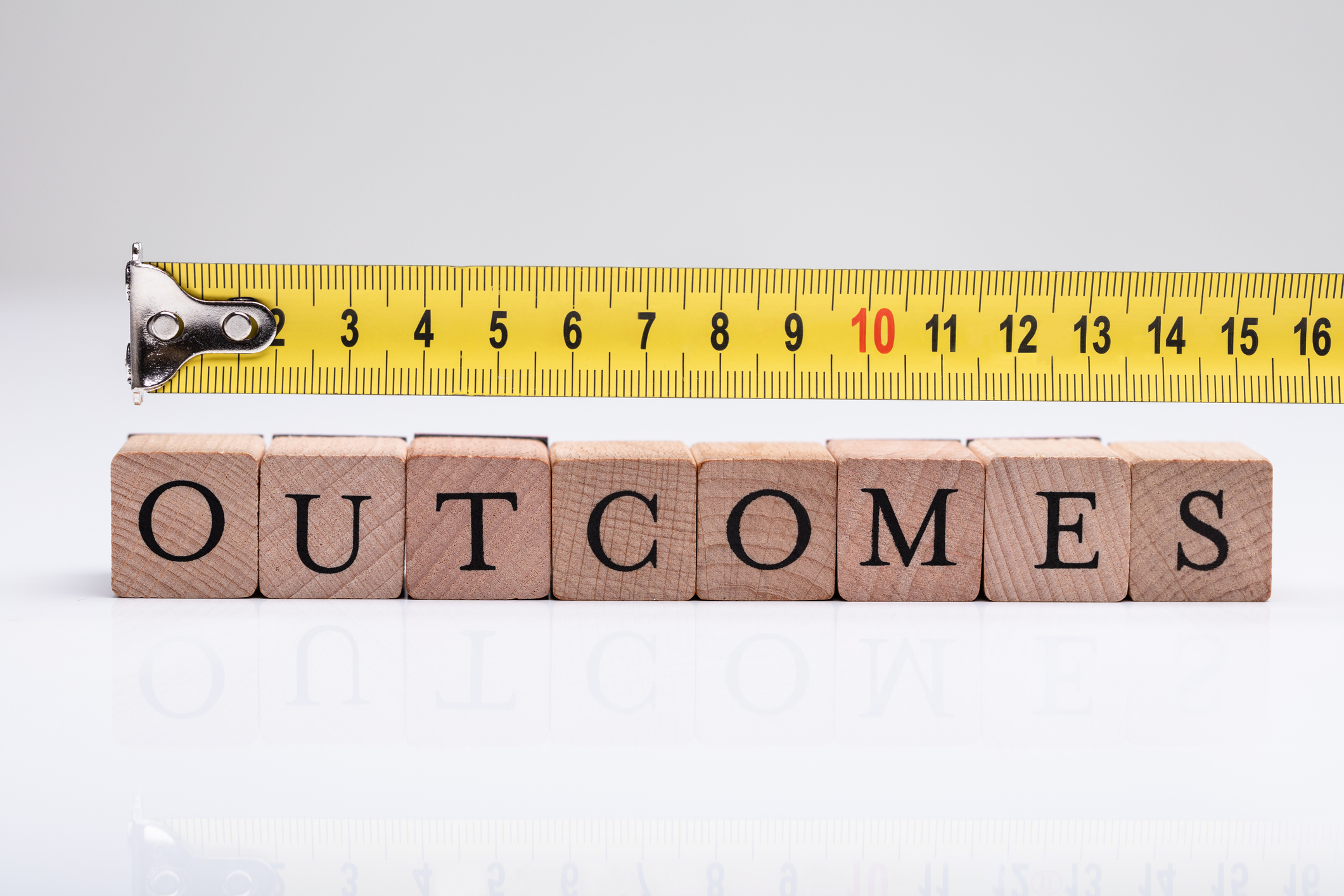 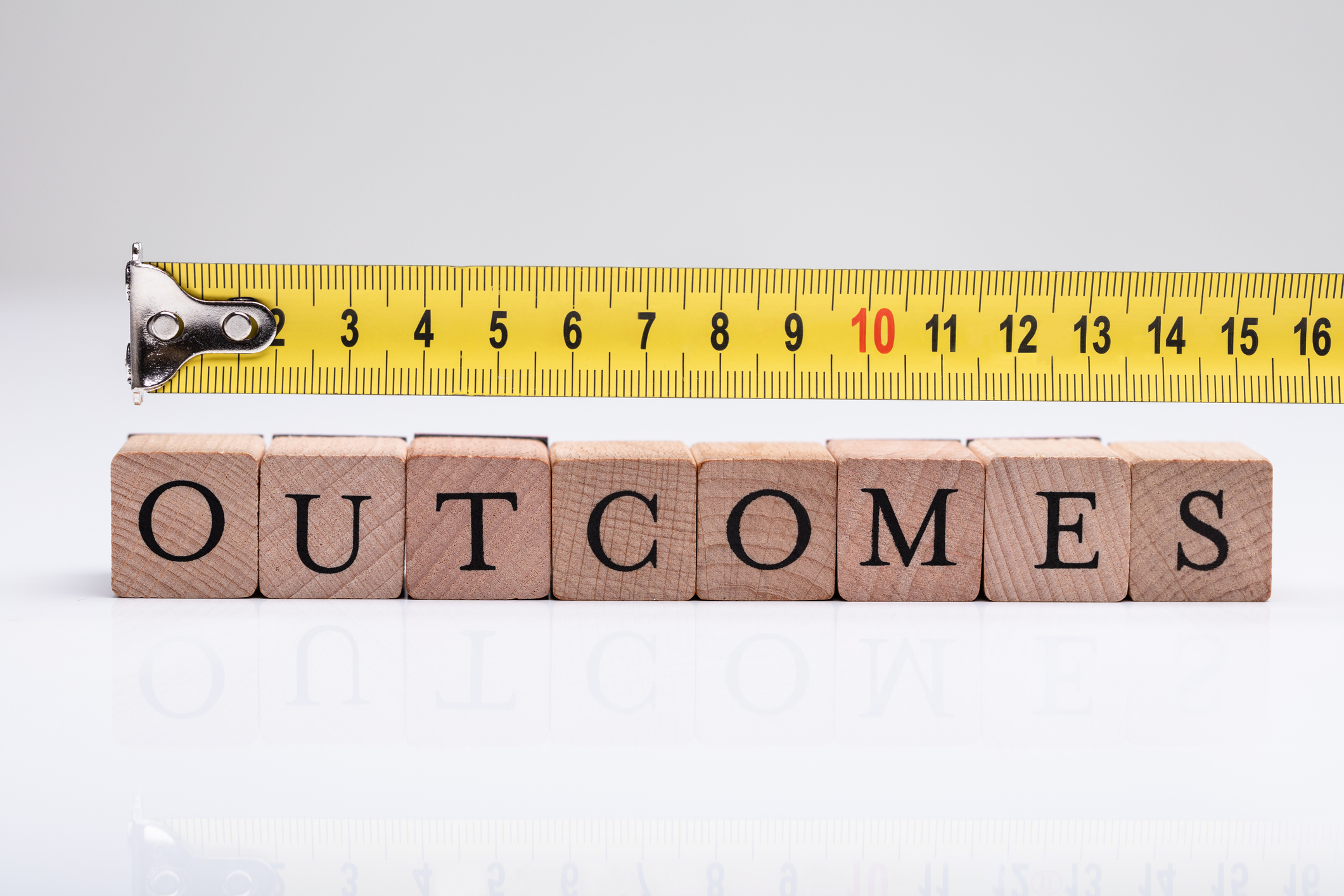 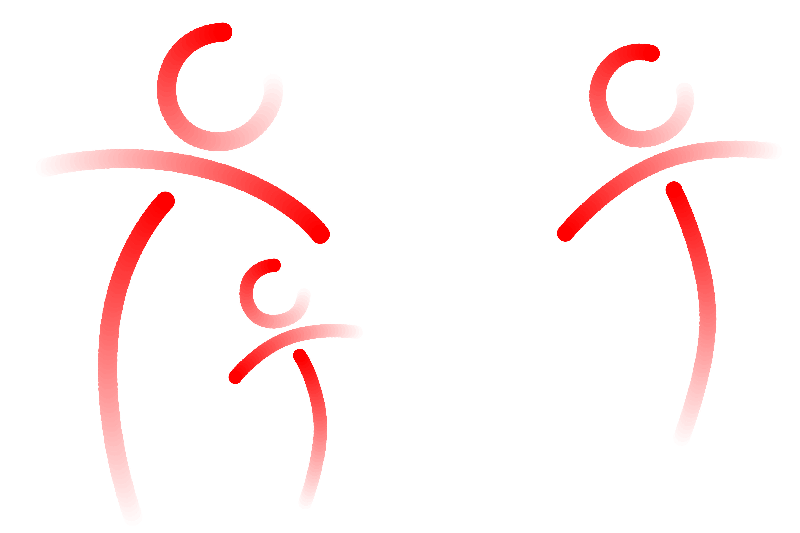 Georgetown University National Center for Cultural Competence
http://nccc.georgetown.edu
cultural@georgetown.edu
The content of and this PowerPoint presentation are copyrighted and are protected by Georgetown University's copyright policies. 

Permission is granted to use this PowerPoint presentation in its entirety and/or individual slides for non-commercial purposes if:
  the material is not to be altered and 
  proper credit is given to the author(s) and to the National Center for Cultural Competence. 

Permission is required if the material is to be:
  modified in any way 
  used in broad distribution. 

To request permission and for more information, contact cultural@georgetown.edu.